Fire Protection
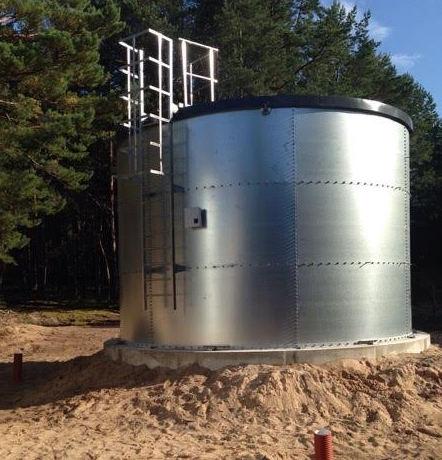 Personal, Commercial, Industrial, & Municipal Systems
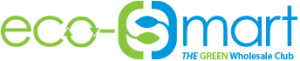 Official Representative for  Climate Fire Suppression Tanks
Why own a fire suppression tank system?
It is guaranteed that your internal fire sprinkler system will operate, even if the city water system fails
You can add external fire sprinklers to your home or building
The fire department can connect to your fire suppression tank and save your home or building, even if the local fire hydrant is not operating
You can have a pump and hose system attached to the tank, so you can be your own fire department (last resort)
Reduce insurance costs
Systems can be designed for one home, or for a group of homes / subdivision
Introducing: Climate, Incorporated Engineered Solutions:
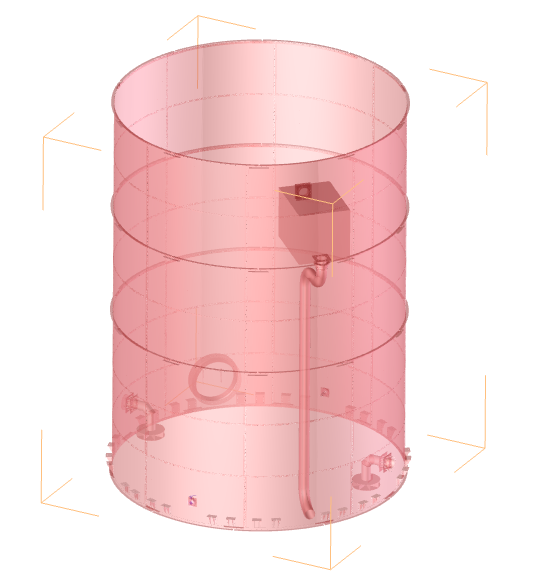 Leading the way globally:
Climate, Incorporated supplies tanks and accessories to over 37 countries around the globe.
We started our business in 1997 in Atlanta, Georgia and have sold thousands of tanks globally.
Our manufacturing facility uses state of the art equipment and exceeds all industry standards.
Climate manufactures steel bolted tanks: stainless steel, glass fused to steel, epoxy, weathered finish, powder coated, and galvanized, and we are the only steel bolted manufacturer to have all six types under one roof of production.
We  provide our services to certified installation crews, licensed general contractors, architects, and engineers: tanks, components, and accessories.
Our tanks, components, and accessories exceed all National and International Standards:
  AWWA: American Water Works Association-governing body in North America for tank standards.
  NFPA: National Fire Protection Agency-governing body in North America for fire water tanks.
  EU: European Union-governing body in Europe and Asia for tank standards.
  TCEQ: Texas Commission on Environmental Quality-environmental agency for the state of Texas.
  FM Approvals: Third party global testing laboratory and certification agency.
  OSHA: Occupational Safety and Health Administration-Agency of US Department of Labor which provides Laws and Regulations for Safety
About Climate:
Climate is a manufacturer of stainless steel, glass fused to steel, epoxy and powder coated, weathered finished, as well as, galvanized steel bolted tanks. We are a global company in which focus on these areas, but are not limited to:
Petrochemical Industry:
-Petrochemical liquid tank
 
Power Generation:
-Cooling water tank
-Leachate liquid tank
 
Food Industry:
-Edible Liquid tank (Beer, soy, vinegar, etc)
 
Dry Bulk:
-Grain storage silos
 
Mining:
-Treatment tanks
-Bulk storage
-Processing
-Effluent
 
Rainwater and Stormwater Harvesting: 
-Residential
-Commercial
-Industrial
Biomass Energy Projects:
-Anaerobic Digester tank
-Biofuel (Ethanol or Alcohol or Biodiesel)

Water treatment industry:
-Municipal project-Potable Water tank, sewage tank
-Industrial waste water treatment
-Sea water cleaning treatment
- Leachate water tank
-Other water treatment

Agriculture:
-Irrigation project 
-Irrigation water tank
-Slurry; farm pollution
Fire Protection:
-Fire water tank

Industrial Liquid Projects:
-Rainwater Harvesting 
-Industrial liquid tank
-Effluent
-Process water
NFPA & awwa Standards:
Sufficient capacity to sustain the designed fire protection demand: Engineered Solutions
Water level monitoring method to advise if tank is not at required capacity: Manual Tank Level Gauge
System with dual access entry: Engineered Solutions
Insulation and/ or water heating method to prevent water from freezing: Insulation Package & Immersion Heater
System that exceeds American Water Works Association Standards (AWWA): Engineered Solutions
Anti-vortex features to prevent a whirlpool effect from occurring in the tank suction or gravity outlet: Vortex Inhibitor 
OSHA compliant exterior ladders including safety cages and railings: Engineered Solutions
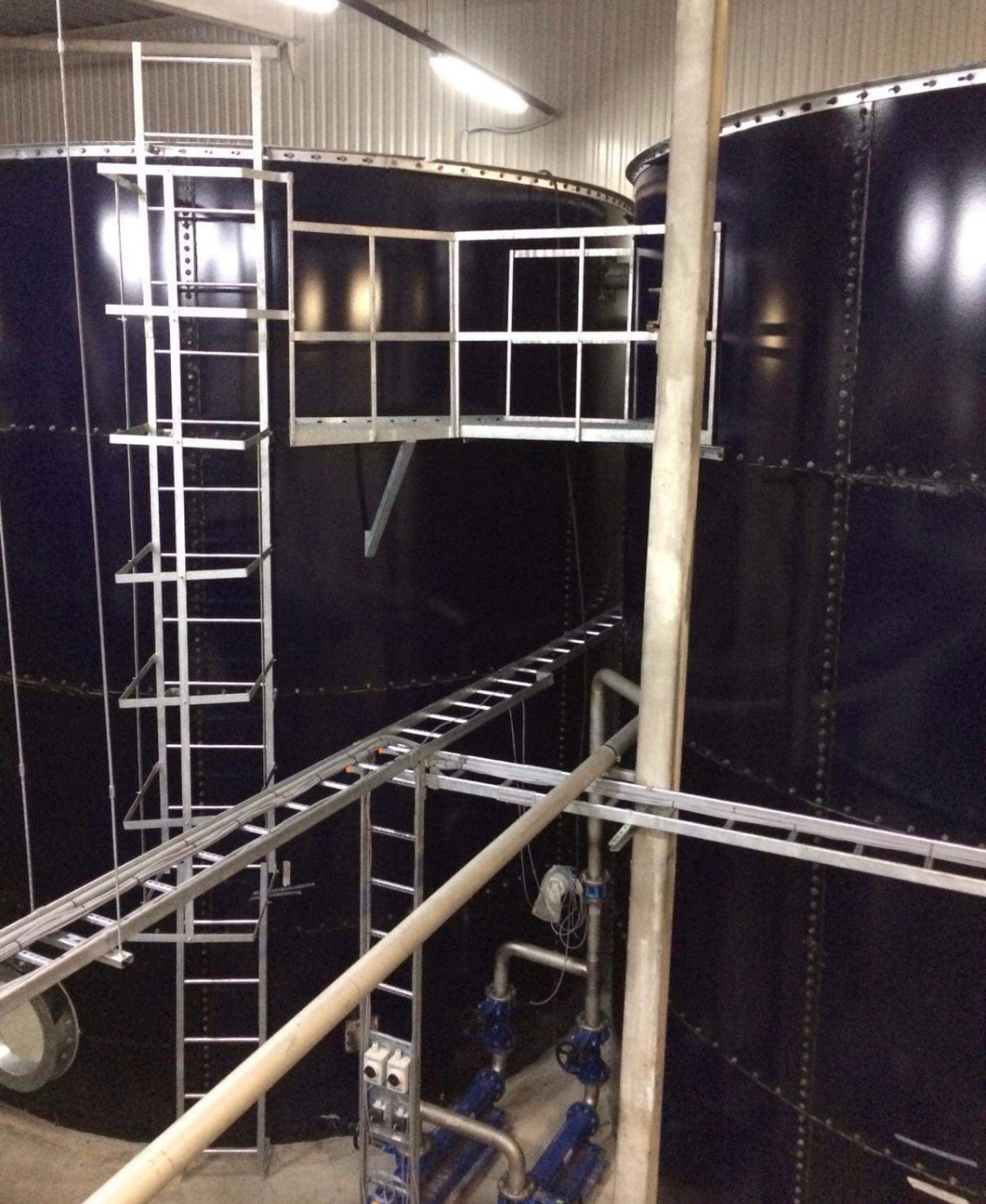 Climate fire suppression tank features:
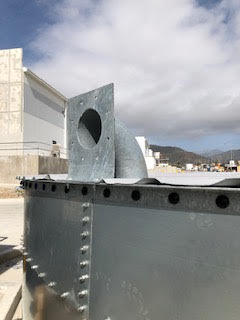 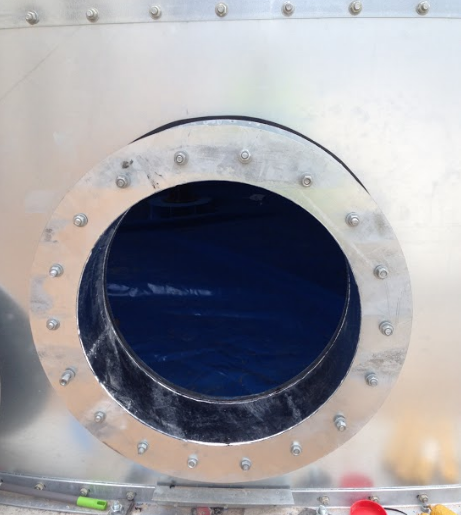 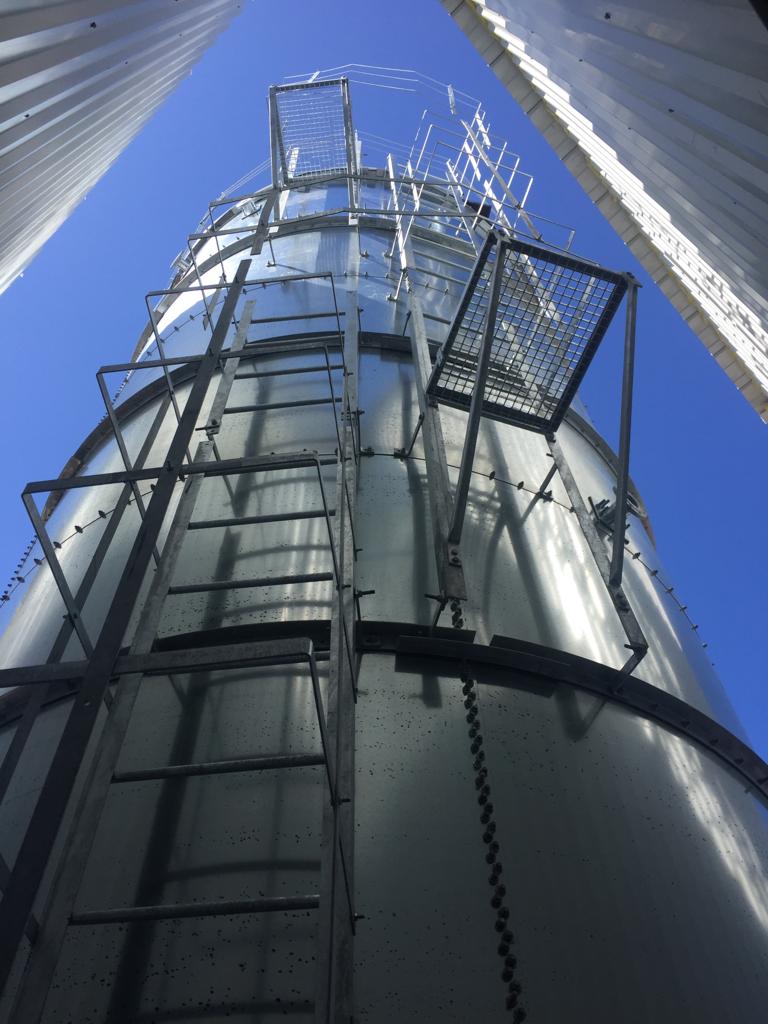 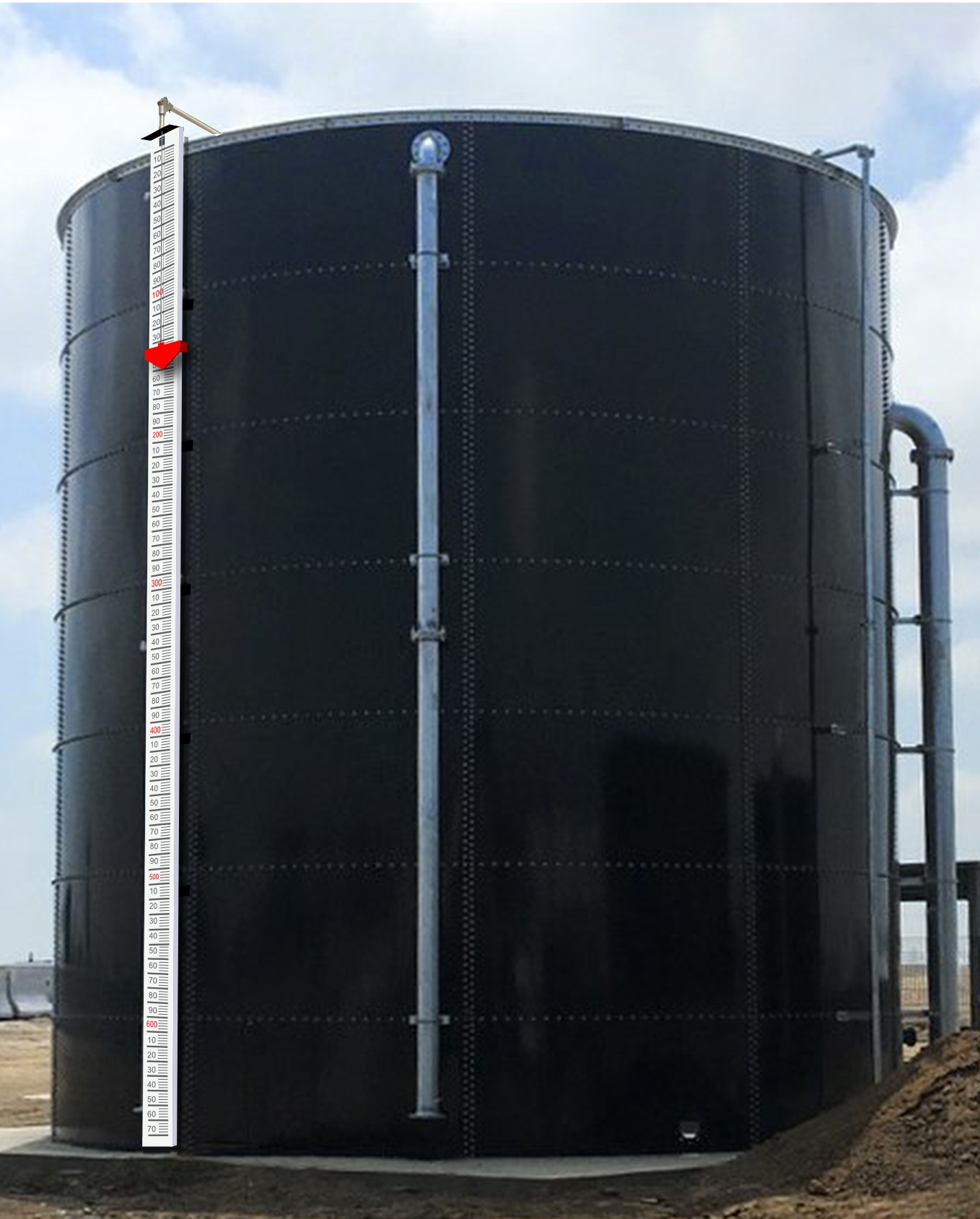 Top Access
Hatch with 4” Curb
Safety Cages and Ladders
Test Return & Flanges
Water Level 
Indicator
Side Access Hatch
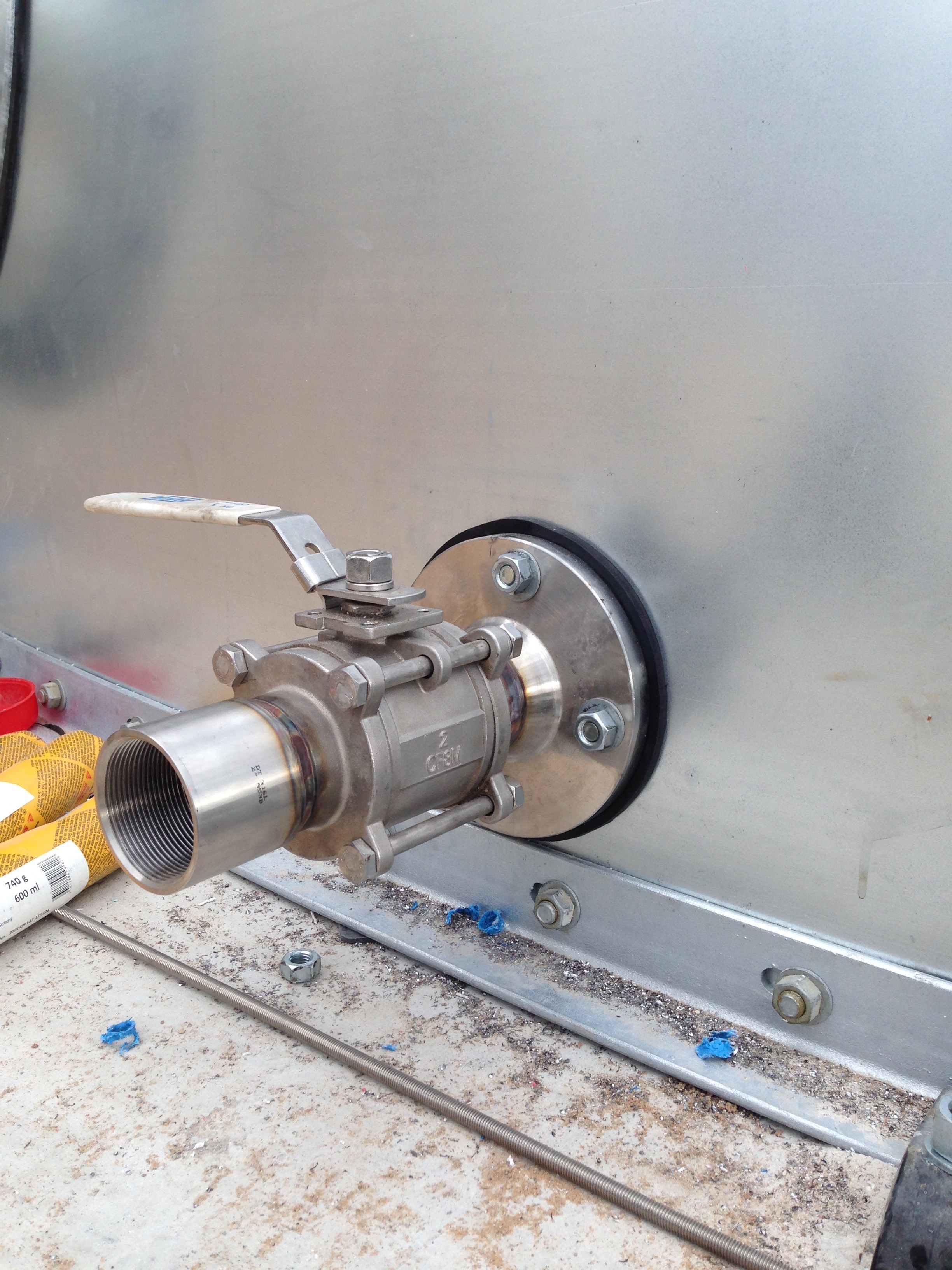 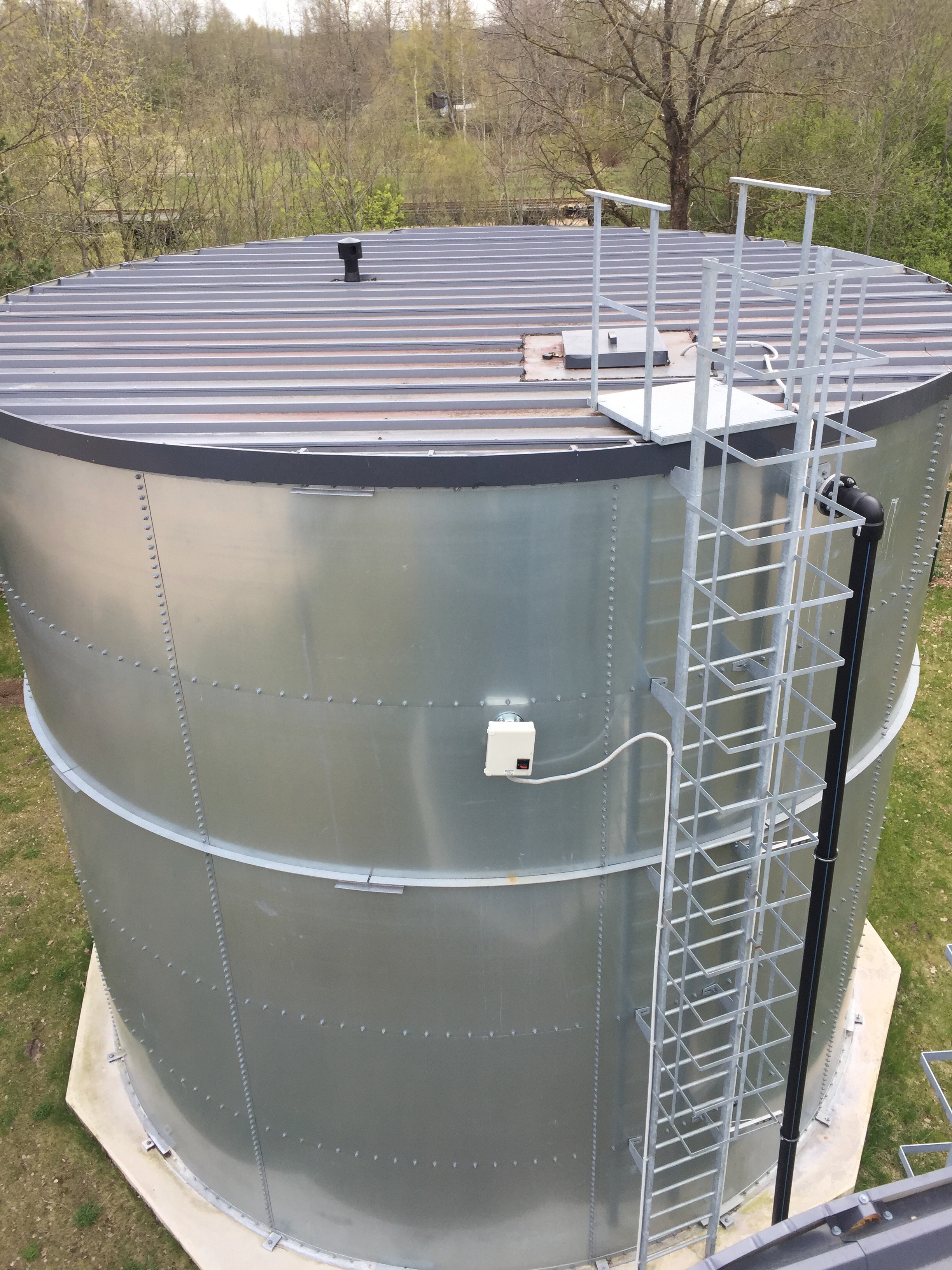 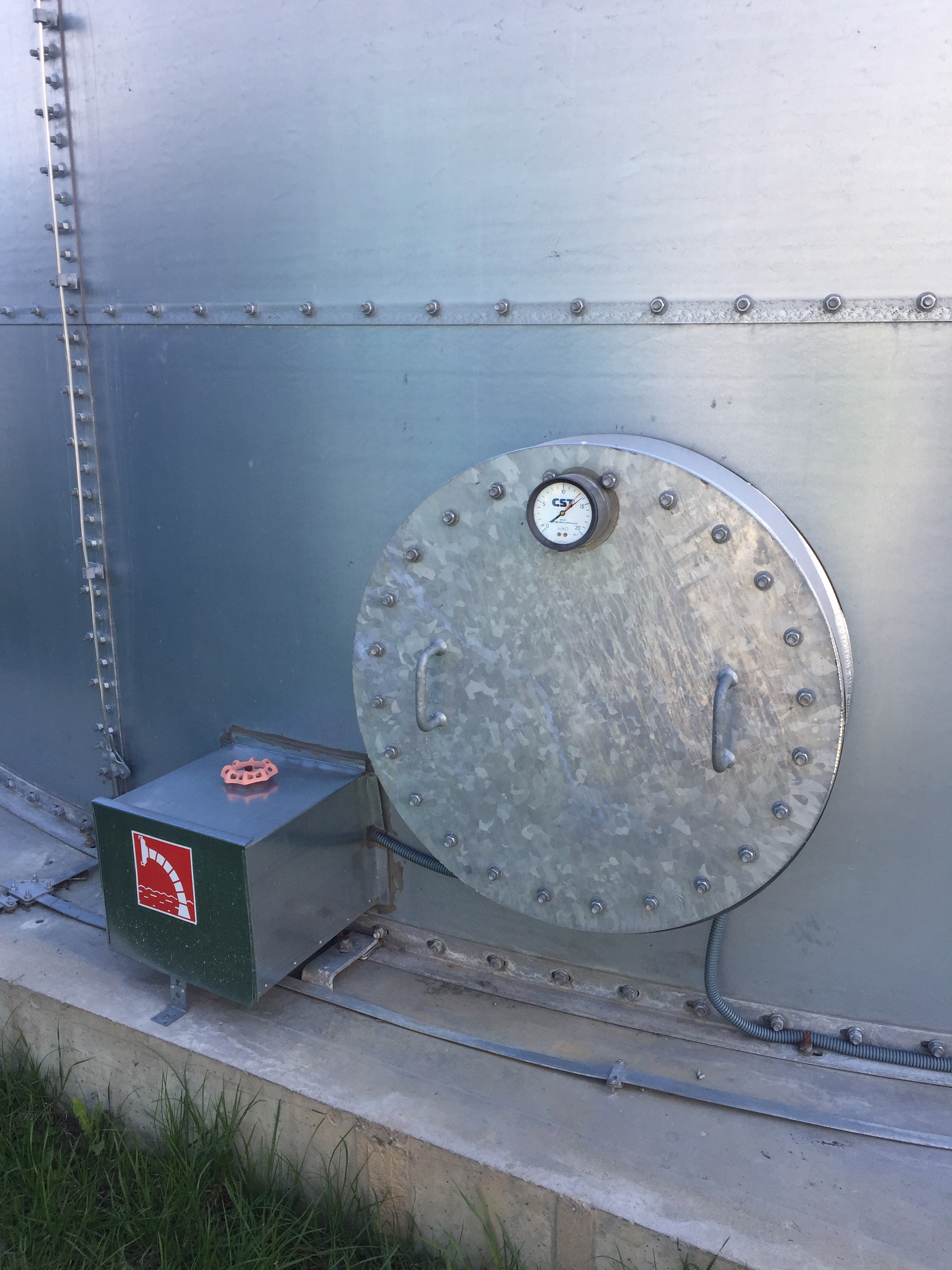 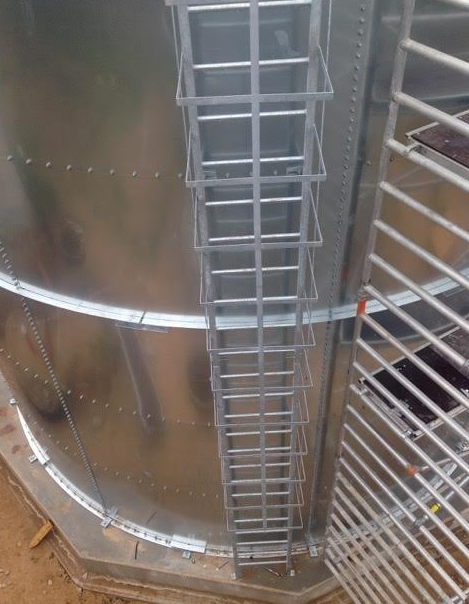 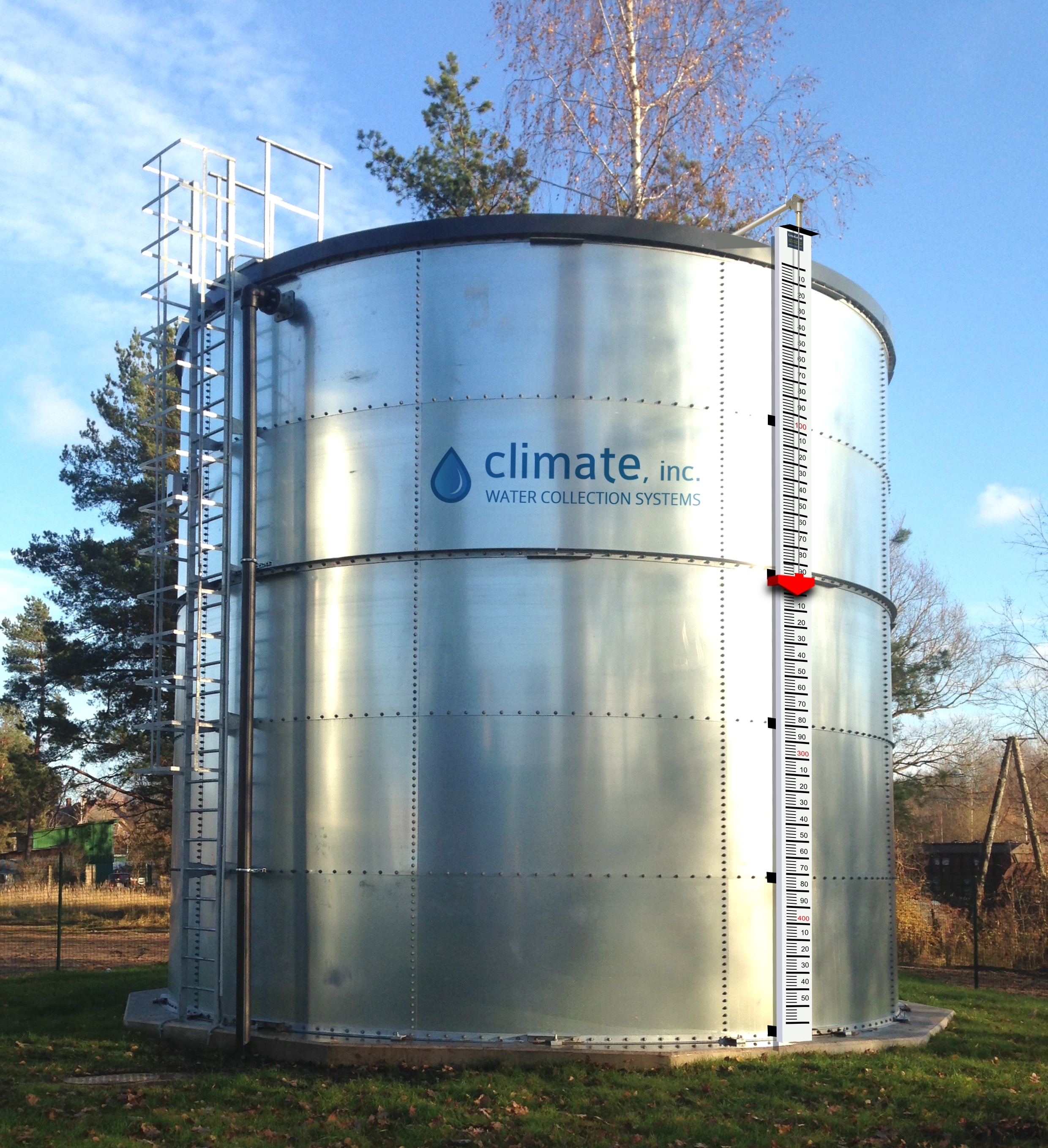 CLIMATE FIRE SUPPRESSION TANK FEATURES:
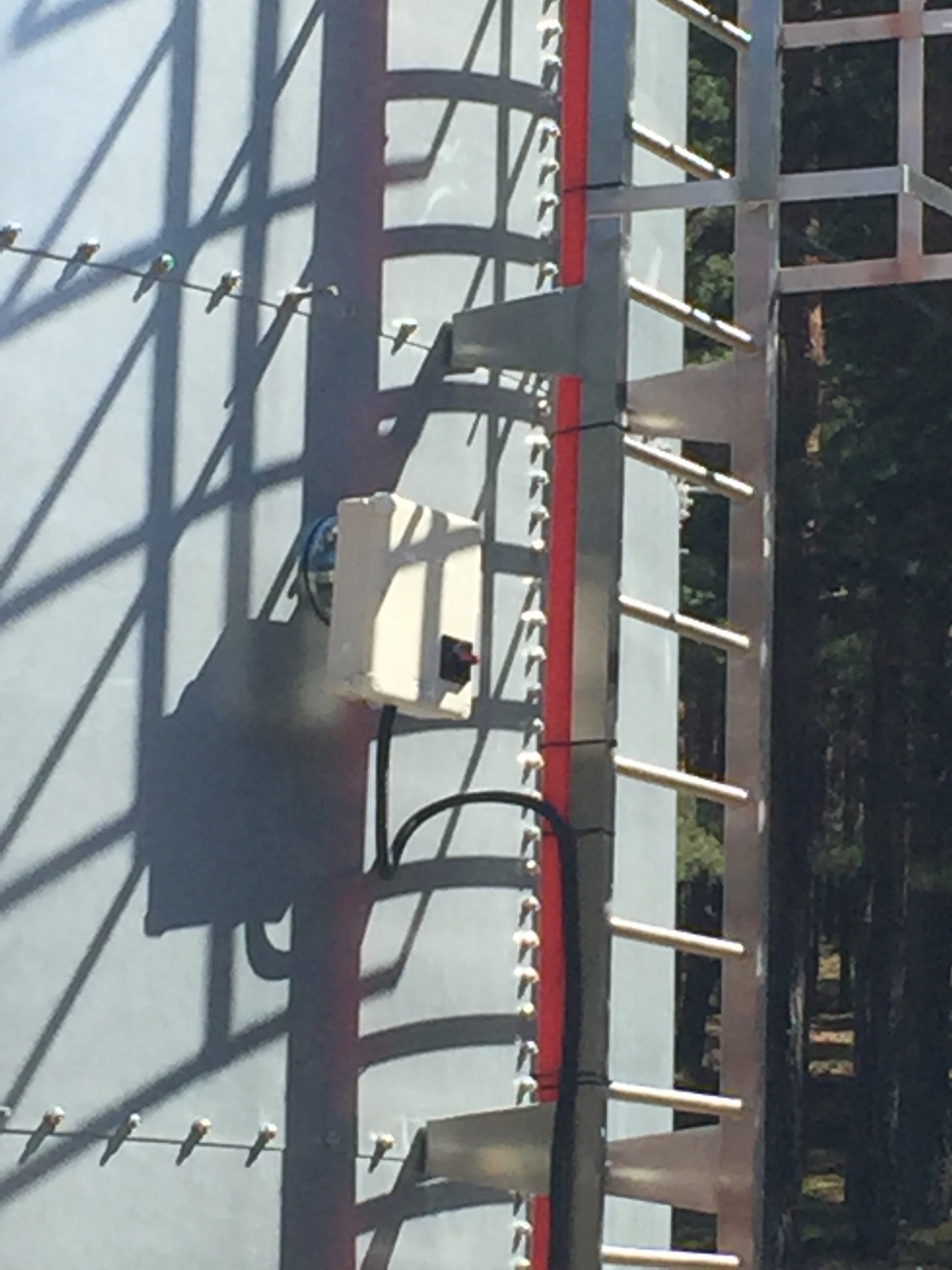 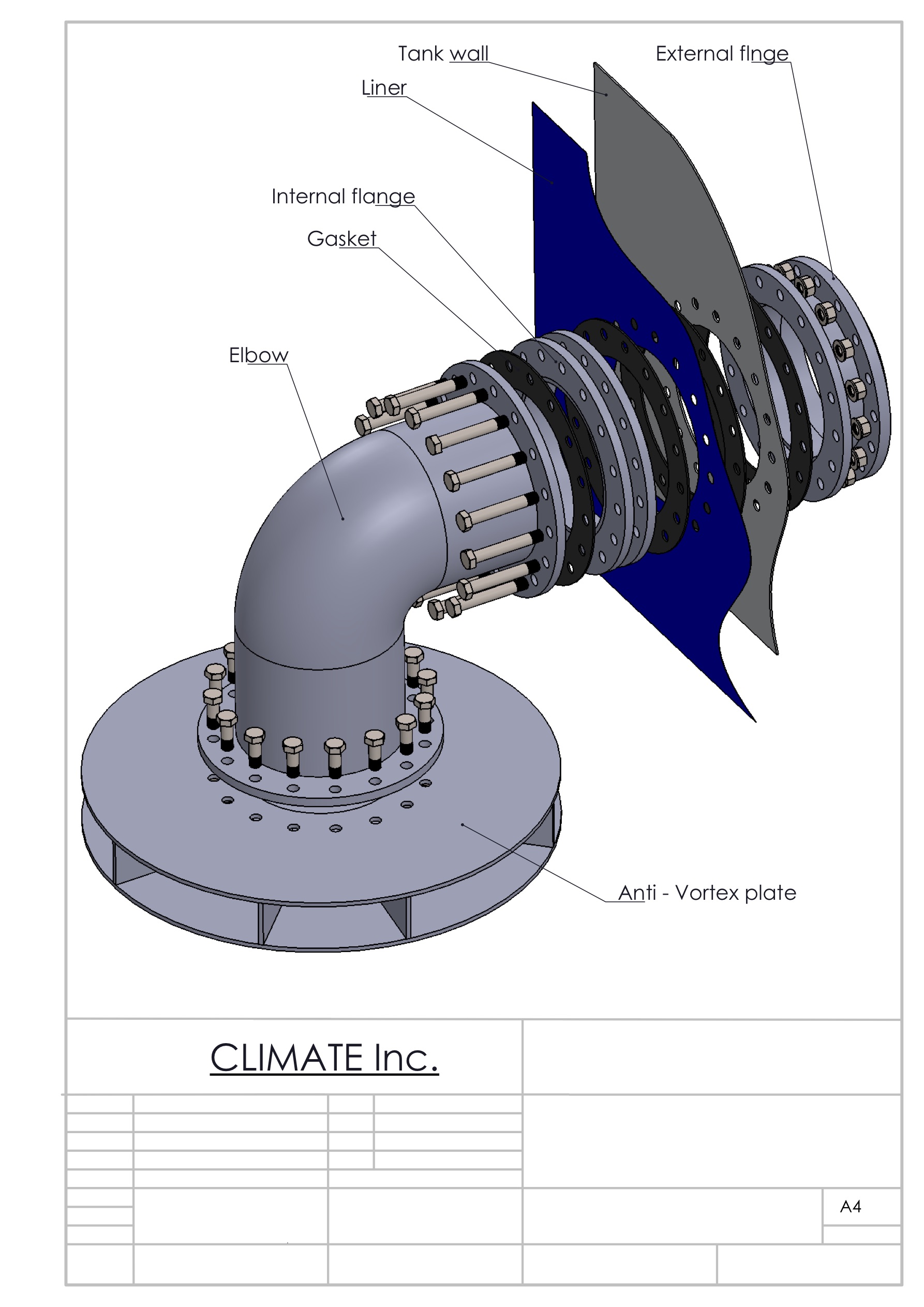 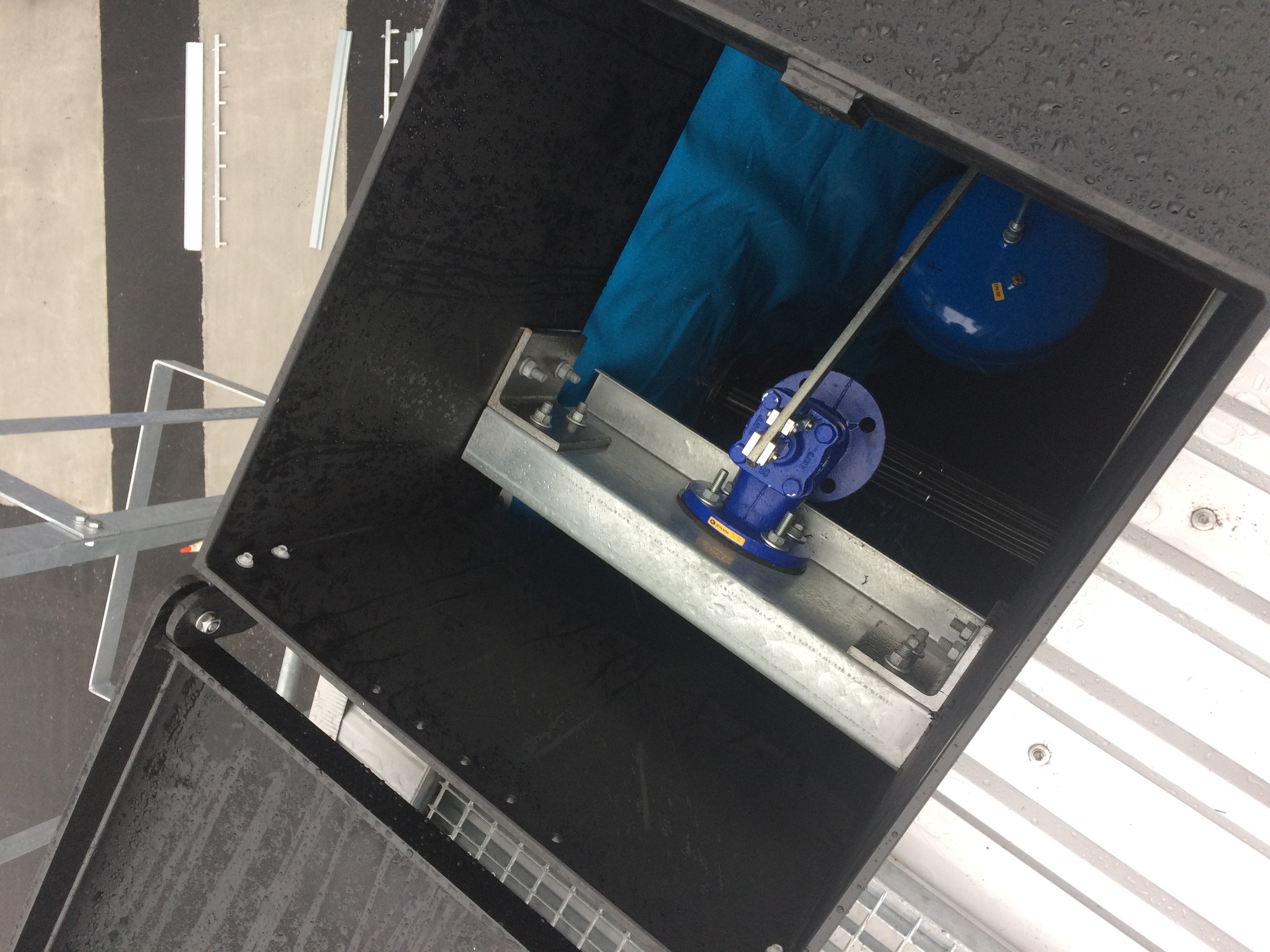 Insulation Package
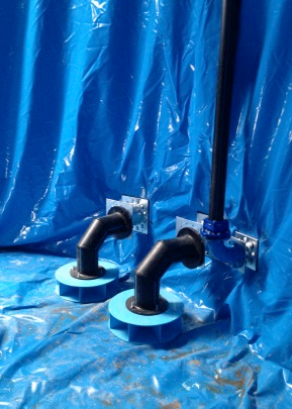 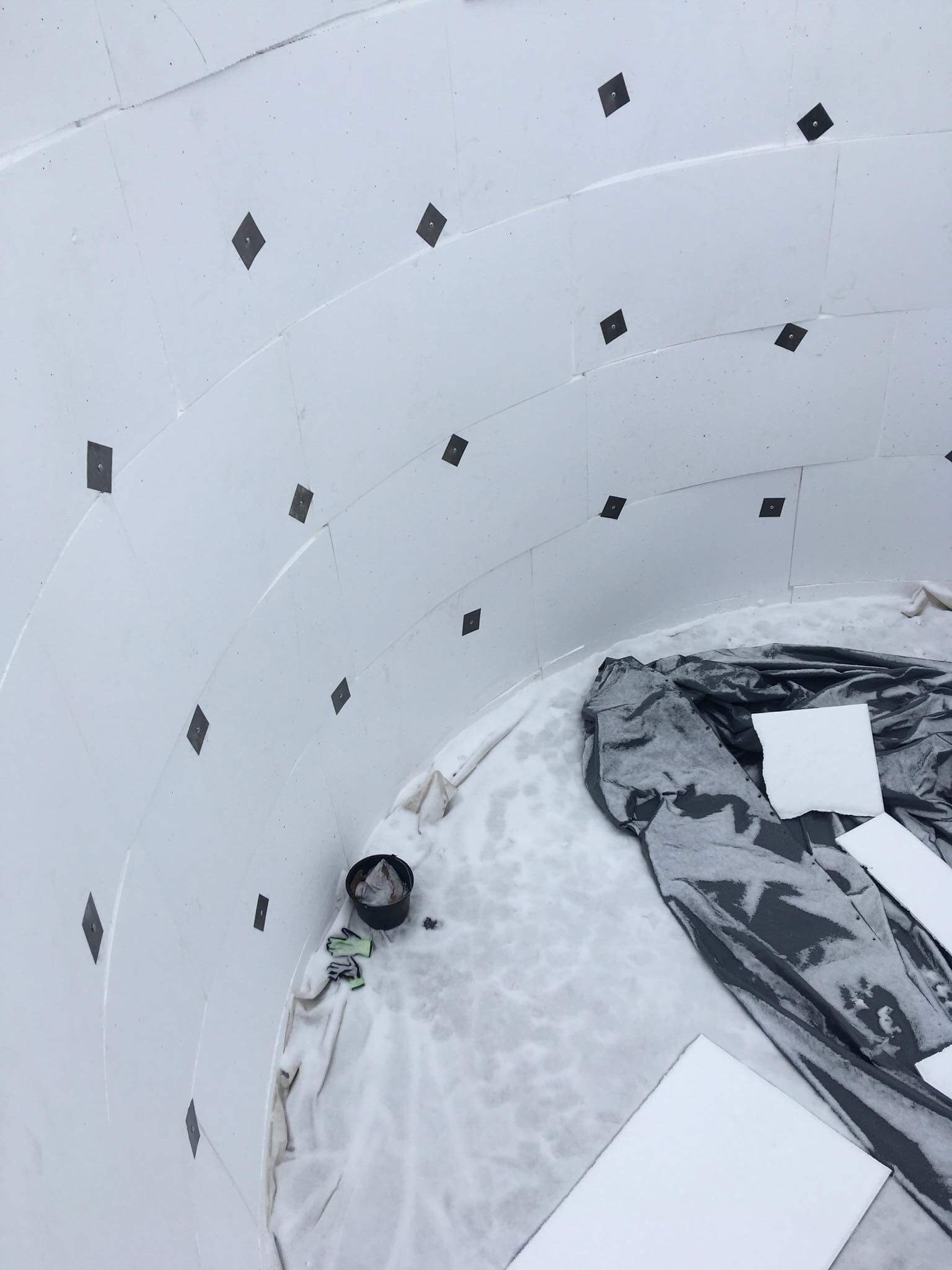 Immersion Heater
Inlet Valves & Float
Vortex Inhibitor
CLIMATE TANK COATINGS AND COLORS:
Climate Weathered Finish
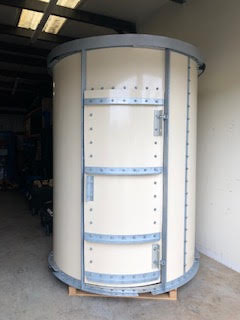 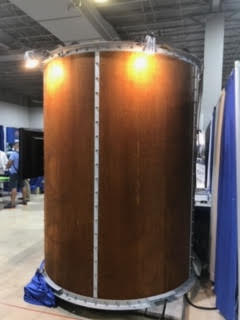 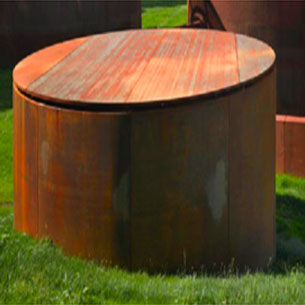 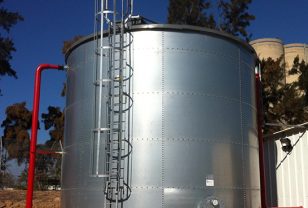 Exterior Powder Coat Color Options
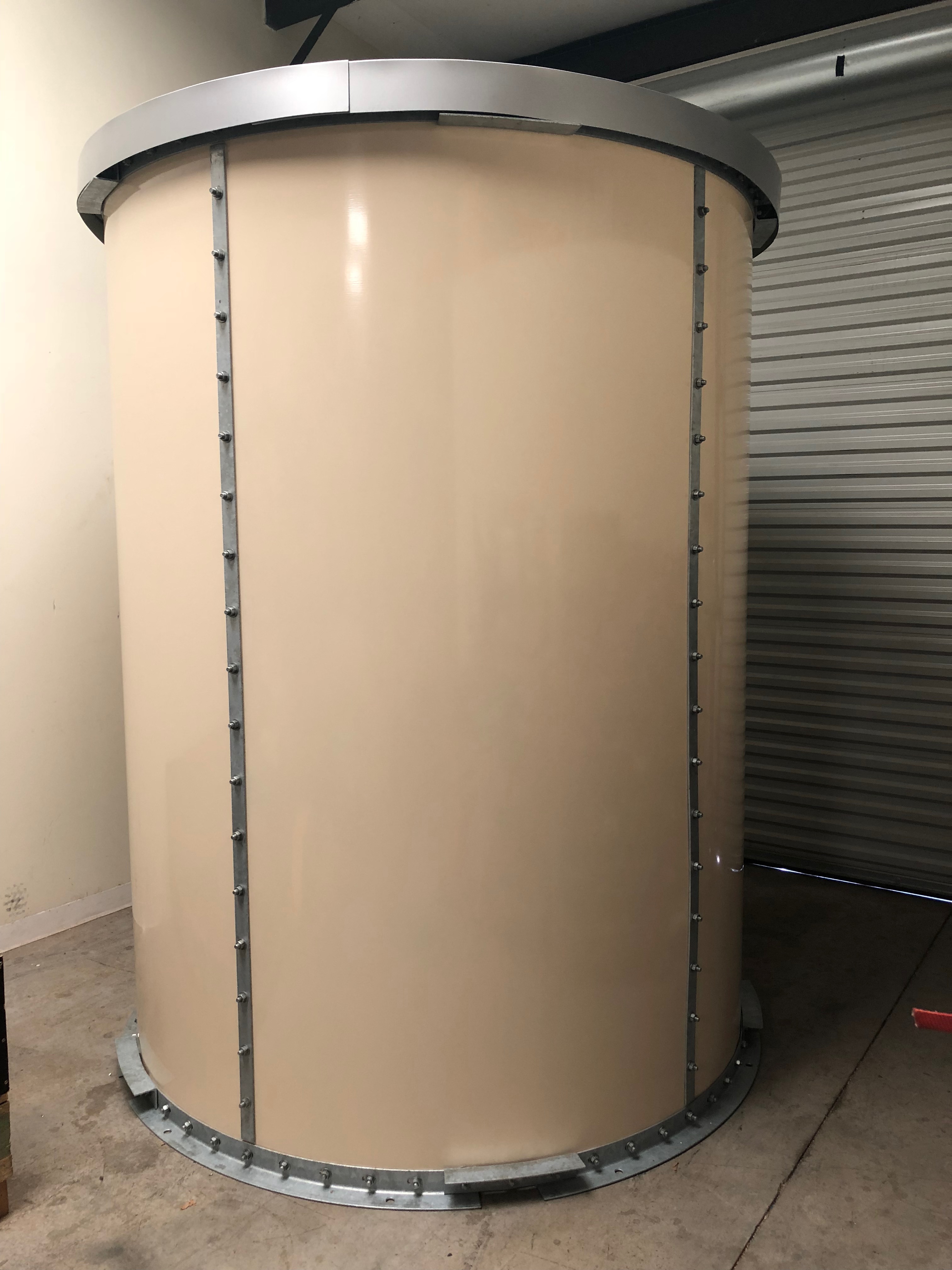 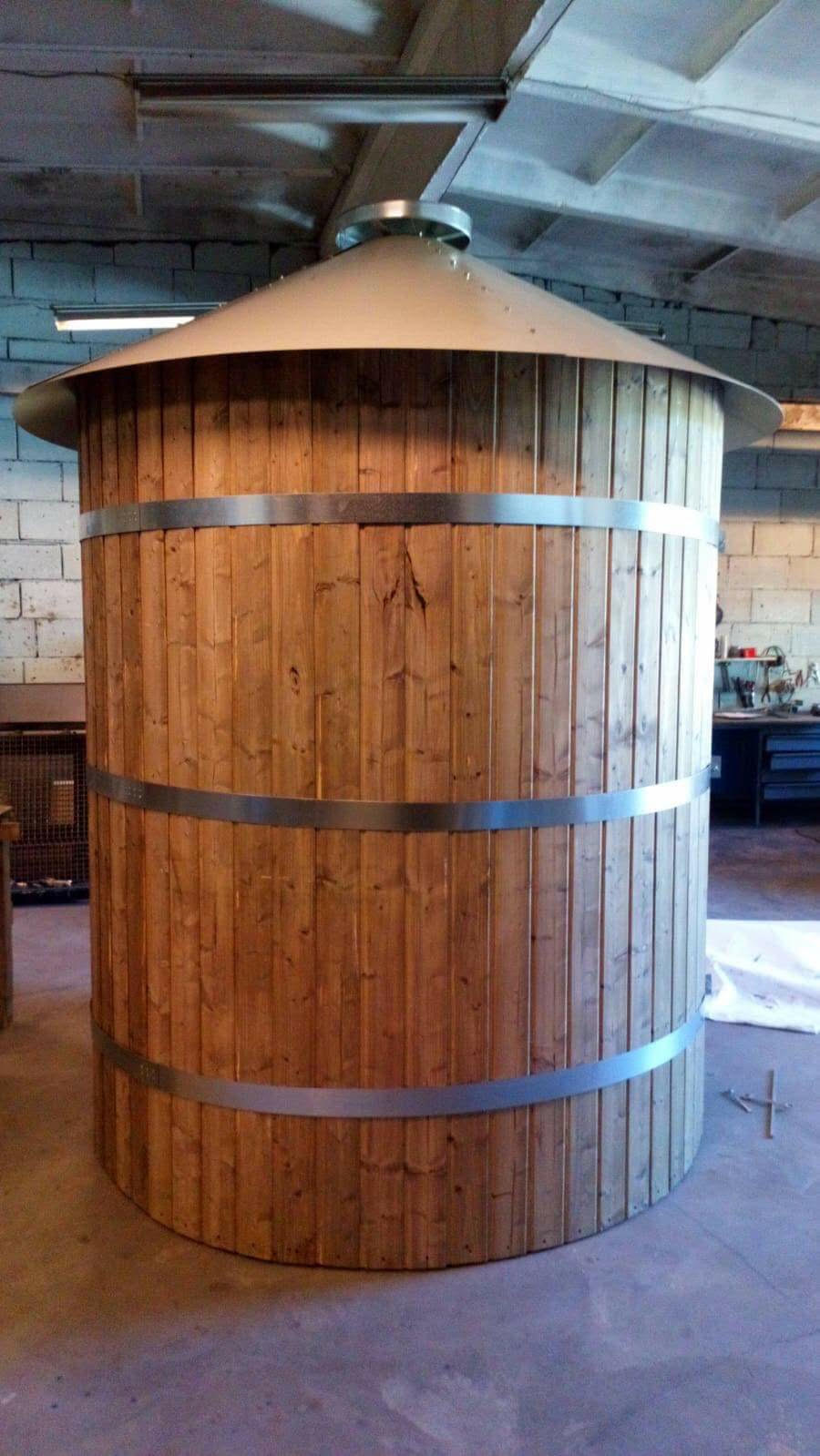 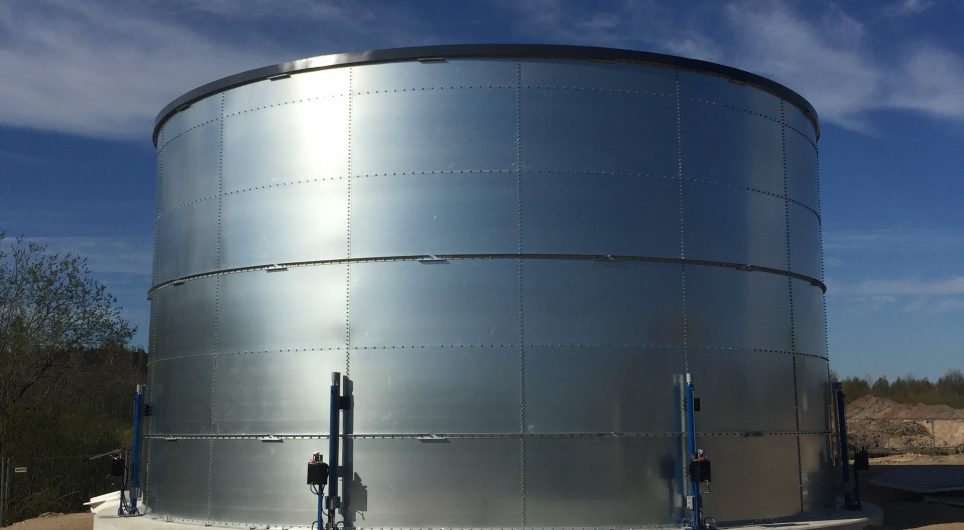 Wood Cladded
Glass Fused to Steel 
or Epoxy Finished
What colors can I choose for the tank exterior?
CLIMATE TANK SIZE CHART:
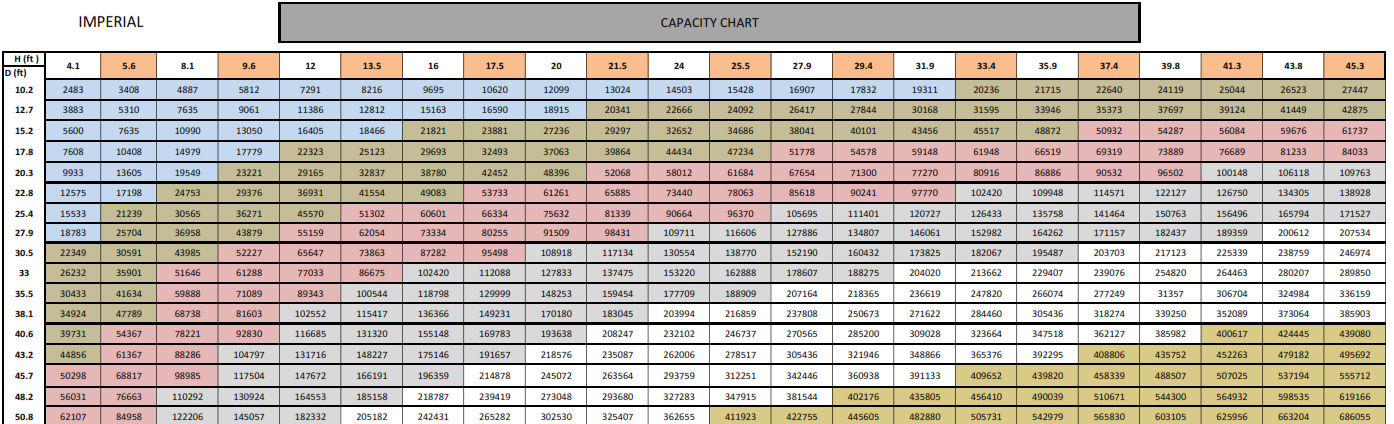 NEXT STEPS:
Design of fire suppression systems has three parts: determination of the water volume needed, the design of sprinkler distribution and the design of the storage and pumping system necessary for sprinkler operation.  It is important to note that the final design will need the approval of the authority having jurisdiction before construction begins.  This may be the local building inspector, fire chief, insurance underwriter, local or state code official, who may possibly modify the code requirements.  So it is best to get their involvement early in the design process.
NEXT STEPS:
For a free consultation, please contact:

Eco-$mart, Inc
941-376-8484
info@eco-smart.com





Thank you for your interest